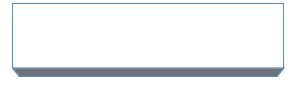 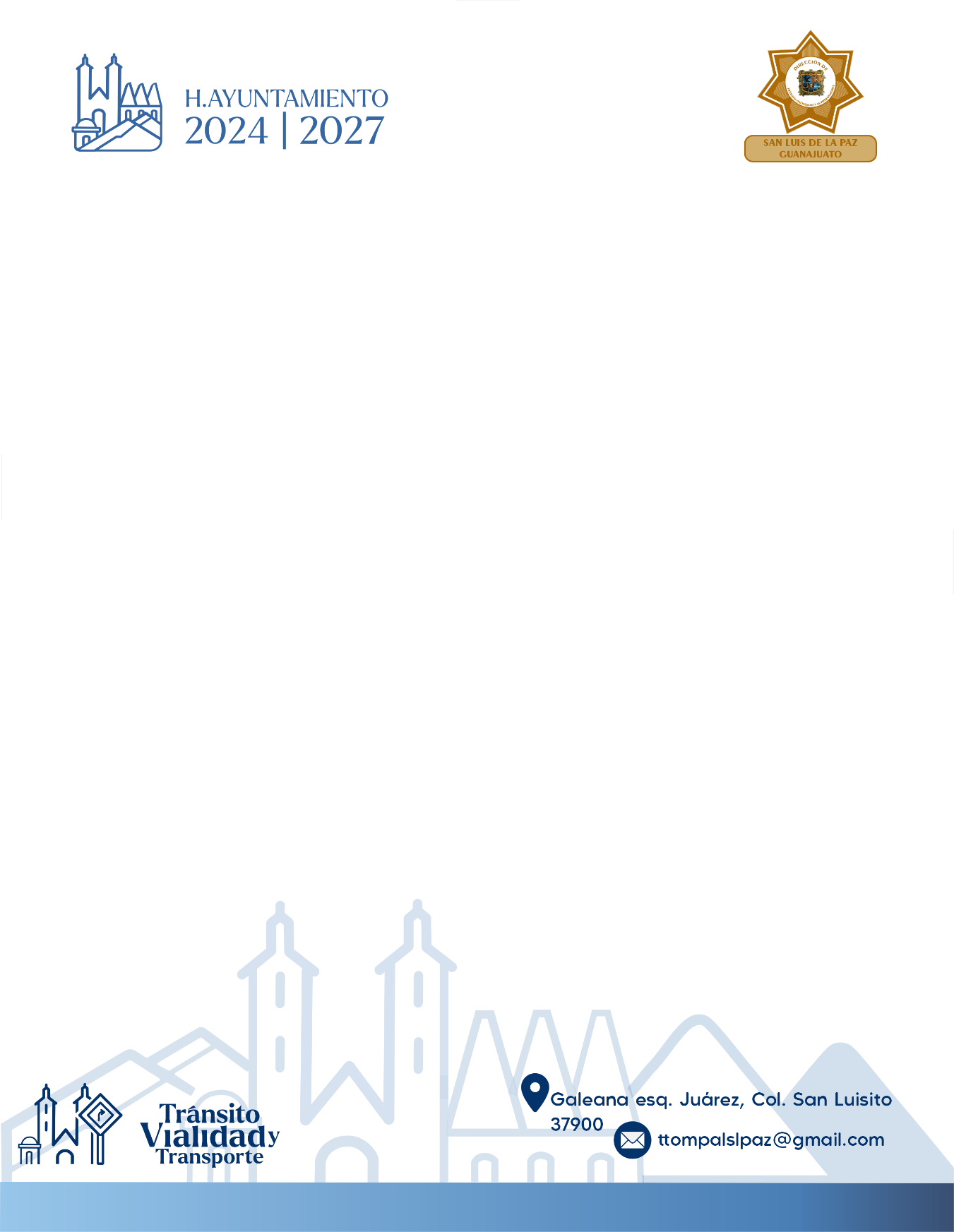 Director de Tránsito
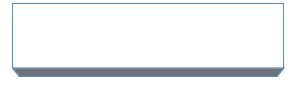 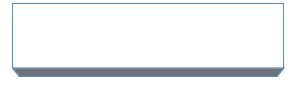 Auxiliar Administrativo
Sub- Director de Tránsito
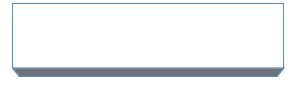 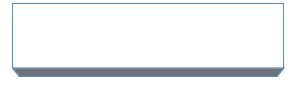 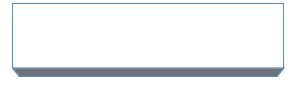 Encargado de Transporte
Supervisor de Autotransporte
Secretario Técnico del Consejo de Honor y Justicia
Comandantes
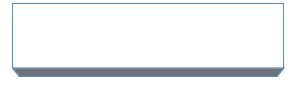 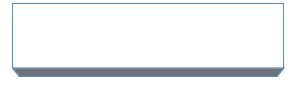 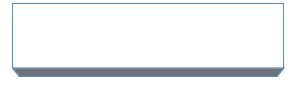 Agentes de Tránsito, Sub- Oficiales y Agentes de Tránsito B
Auxiliares de Educación Vial
Vigilantes
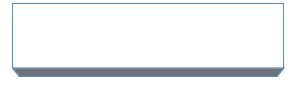